Redes Sociales
¿Qué son?
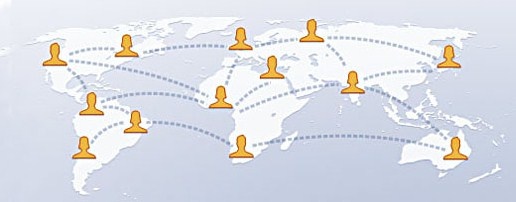 Internet
Tipos de Redes Sociales
You Tube
Flickr
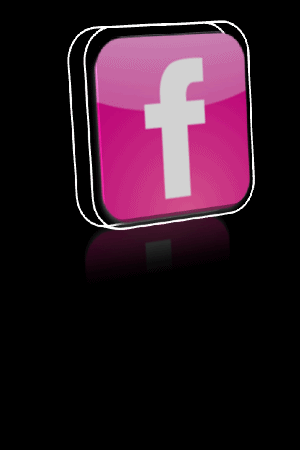 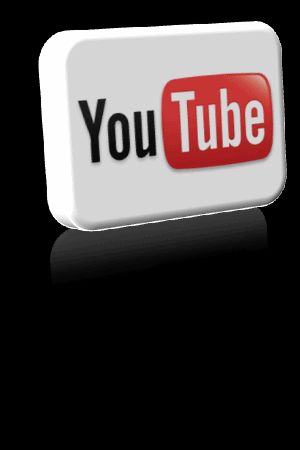 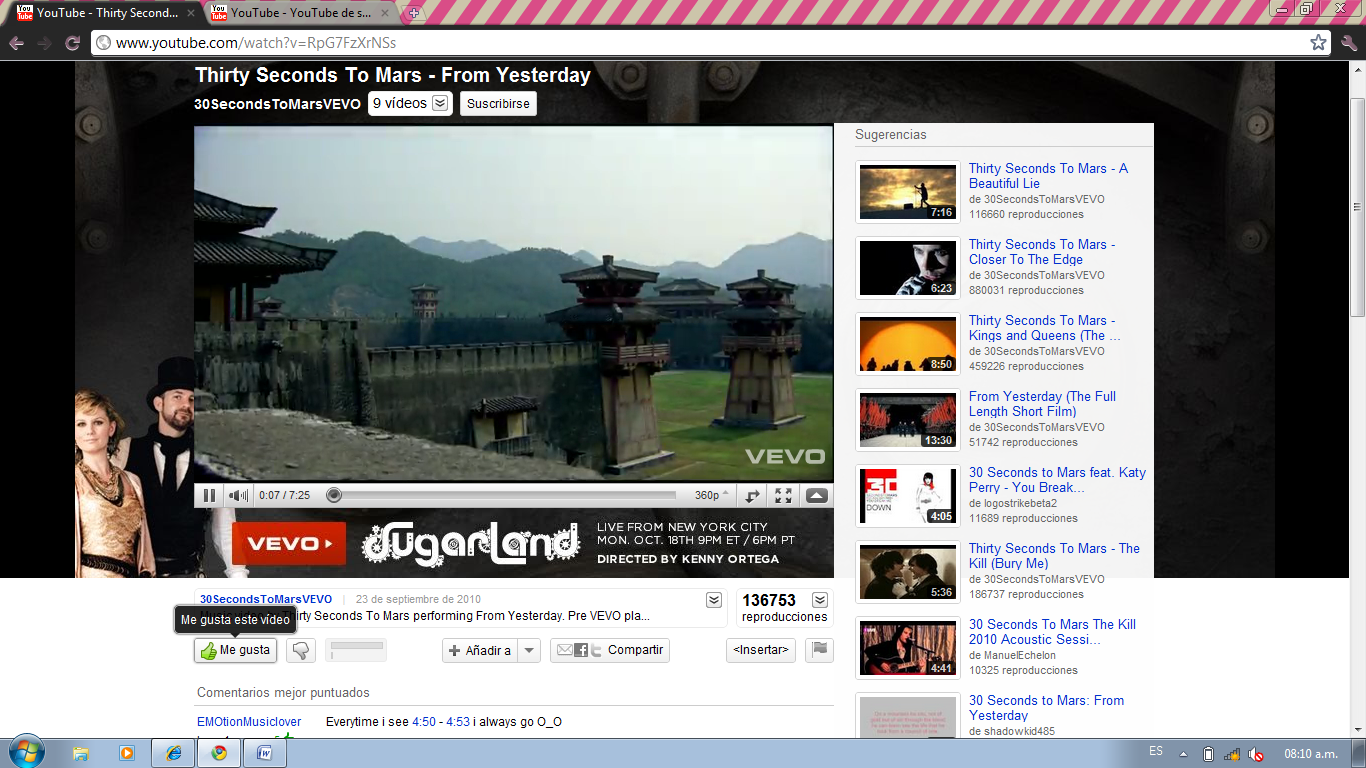 Facebook
Twitter
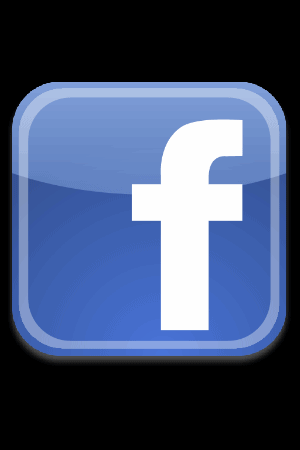 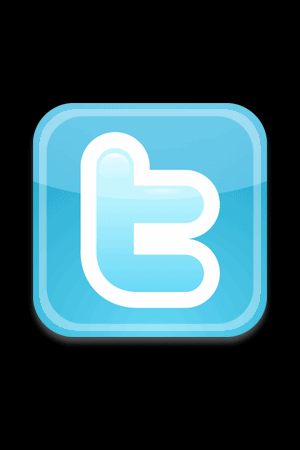 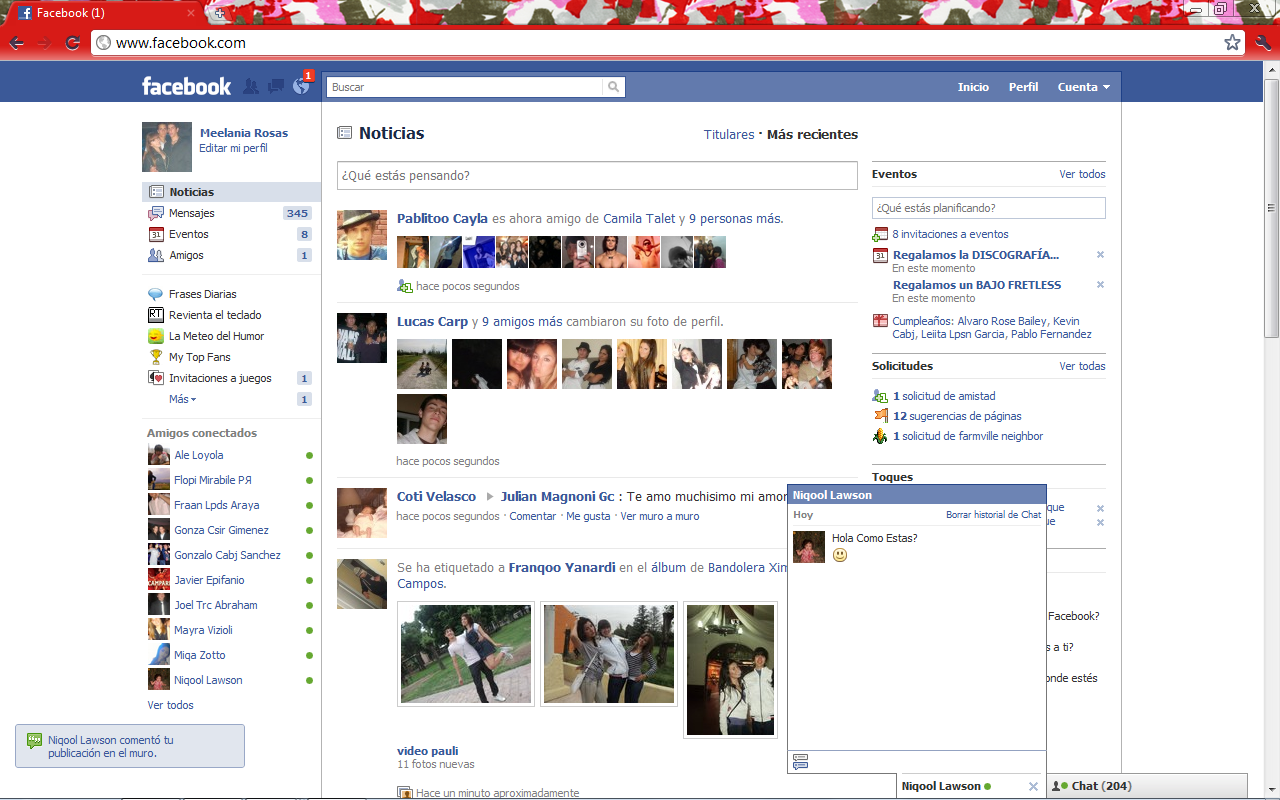 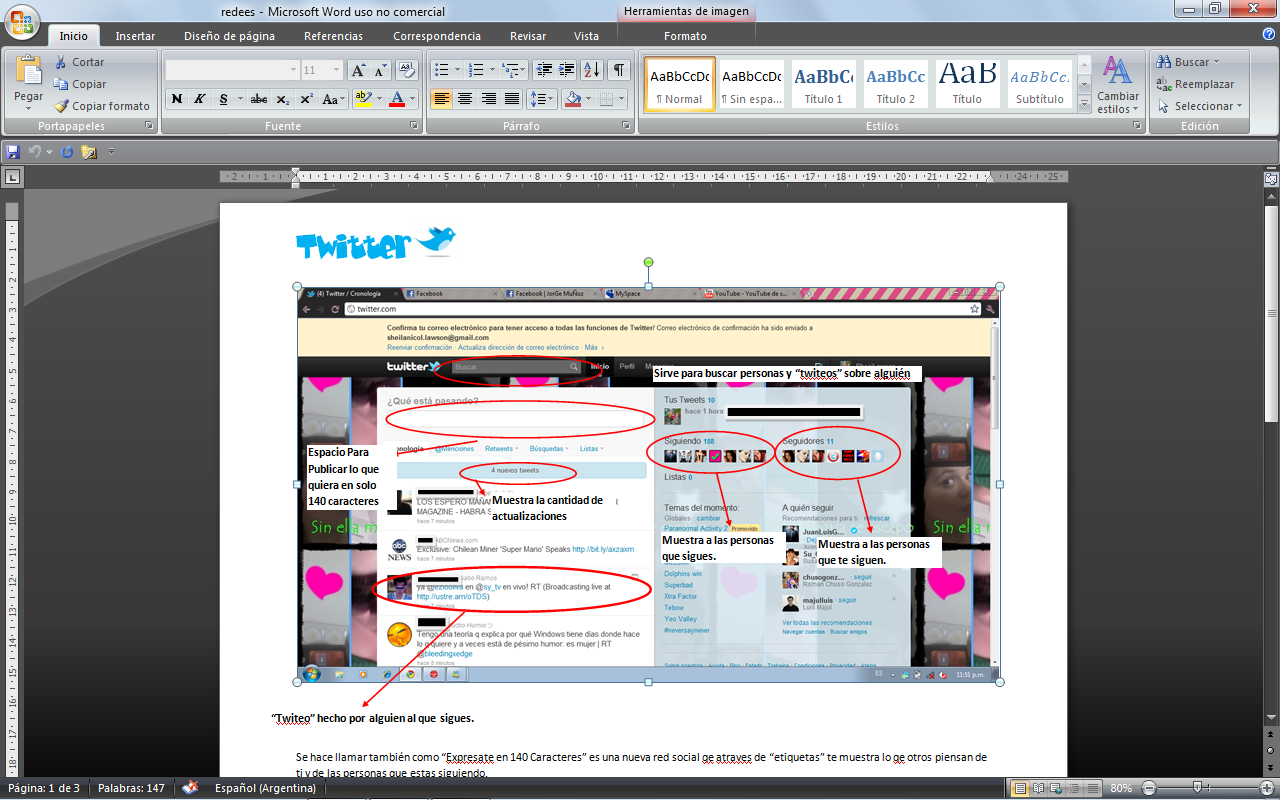 Myspace
Messenger
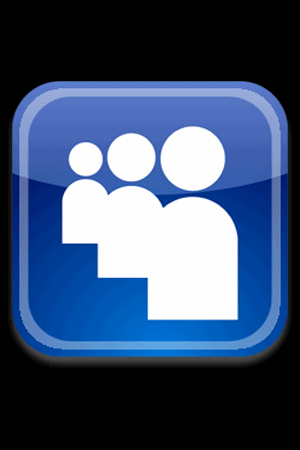 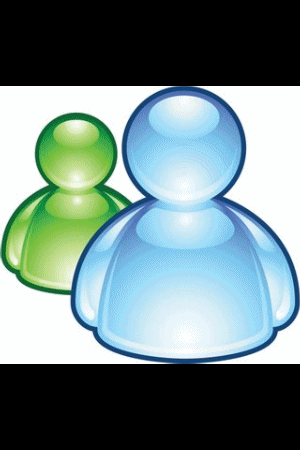 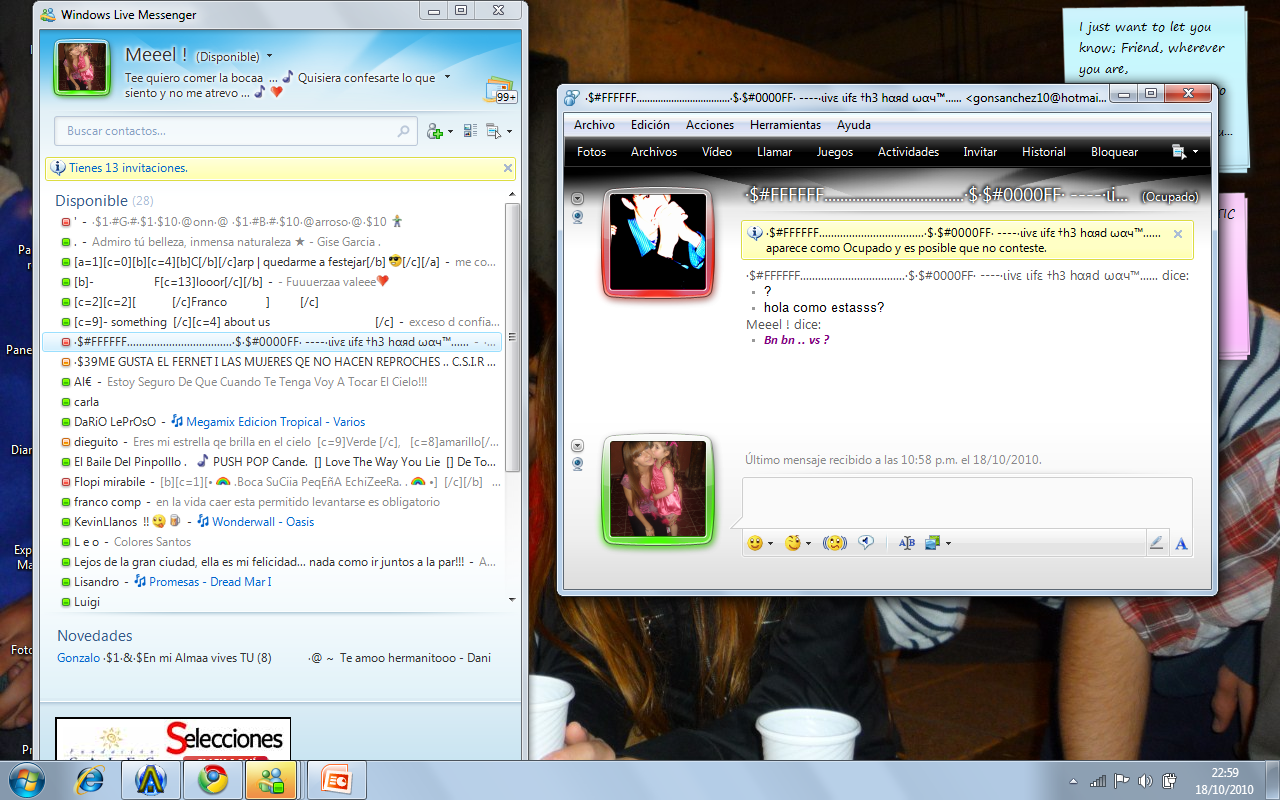 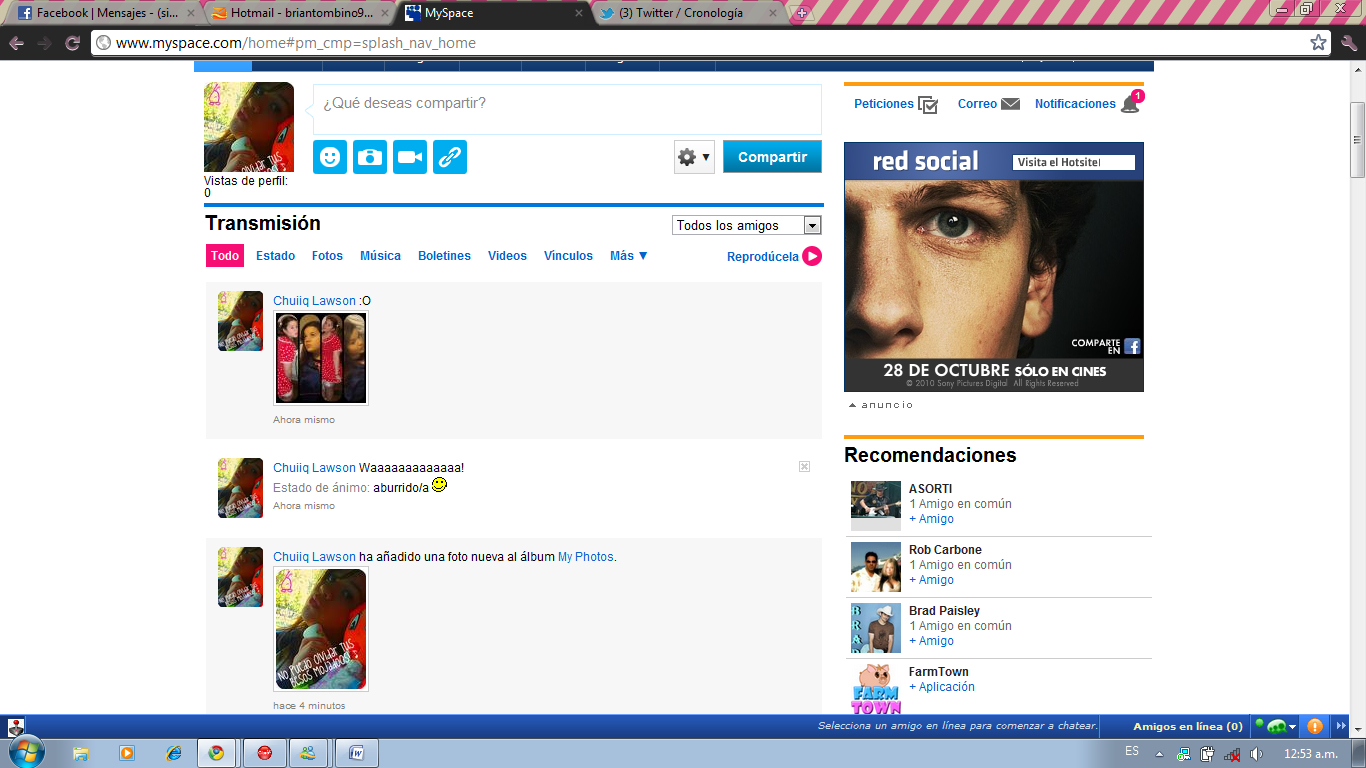 Ventajas de las Redes Sociales
beneficio psicosocial.

 intercambio de ideas.

 gran medio de comunicación.

 ayuda a comunicarte con personas.

 acudir a eventos y participar en actos y conferencias.

 incrustar todo tipo de contenidos.
Desventajas de las Redes Sociales
La mayoría de los usuarios tiene configurado su perfil de forma que todo el mundo puede verlo y por eso, la privacidad puede verse en peligro.
 La identidad falsa.
Falta de control de datos.
Para que se pueda sacar el MAXIMO provecho de las redes sociales sin caer en ningún peligro, hay que aprender a navegar y a configurar la herramienta de privacidad.
Paso 1)
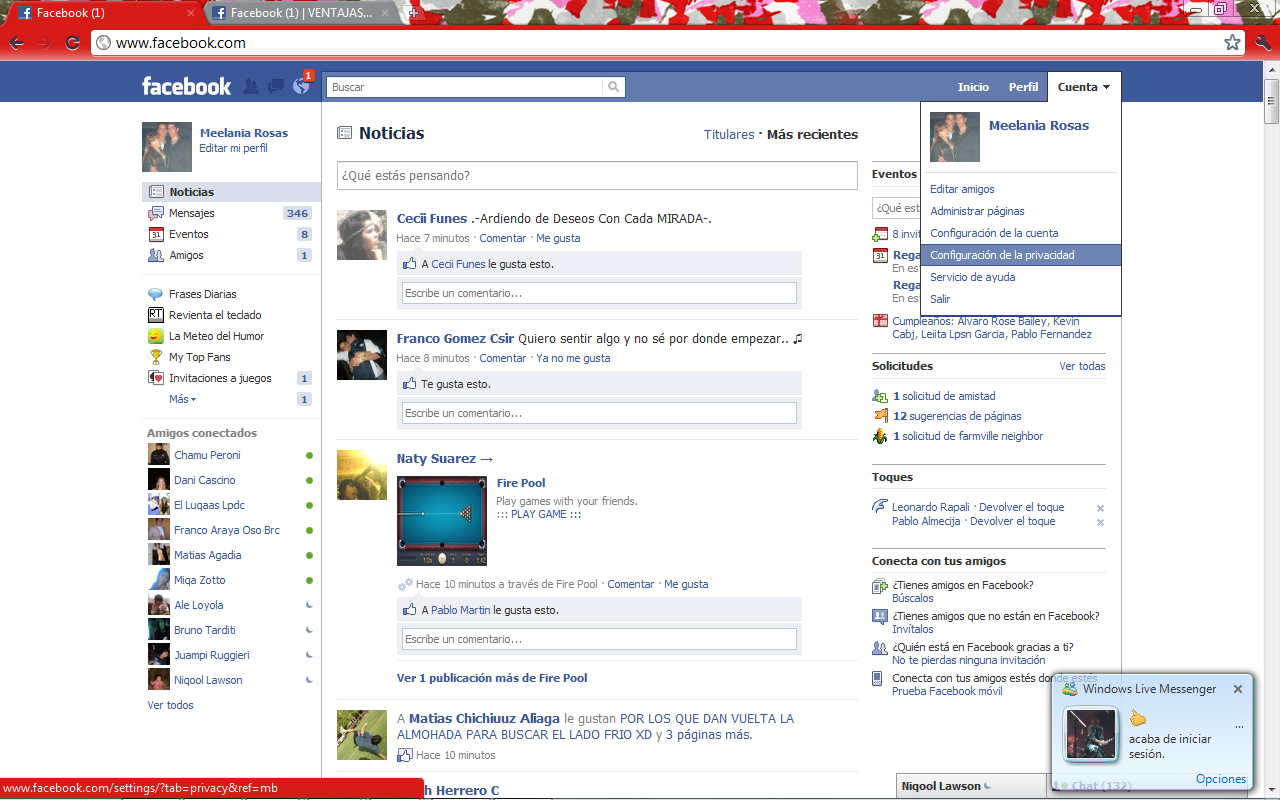 Les vamos a enseñar como configurar la herramienta de privacidad
Paso 2)
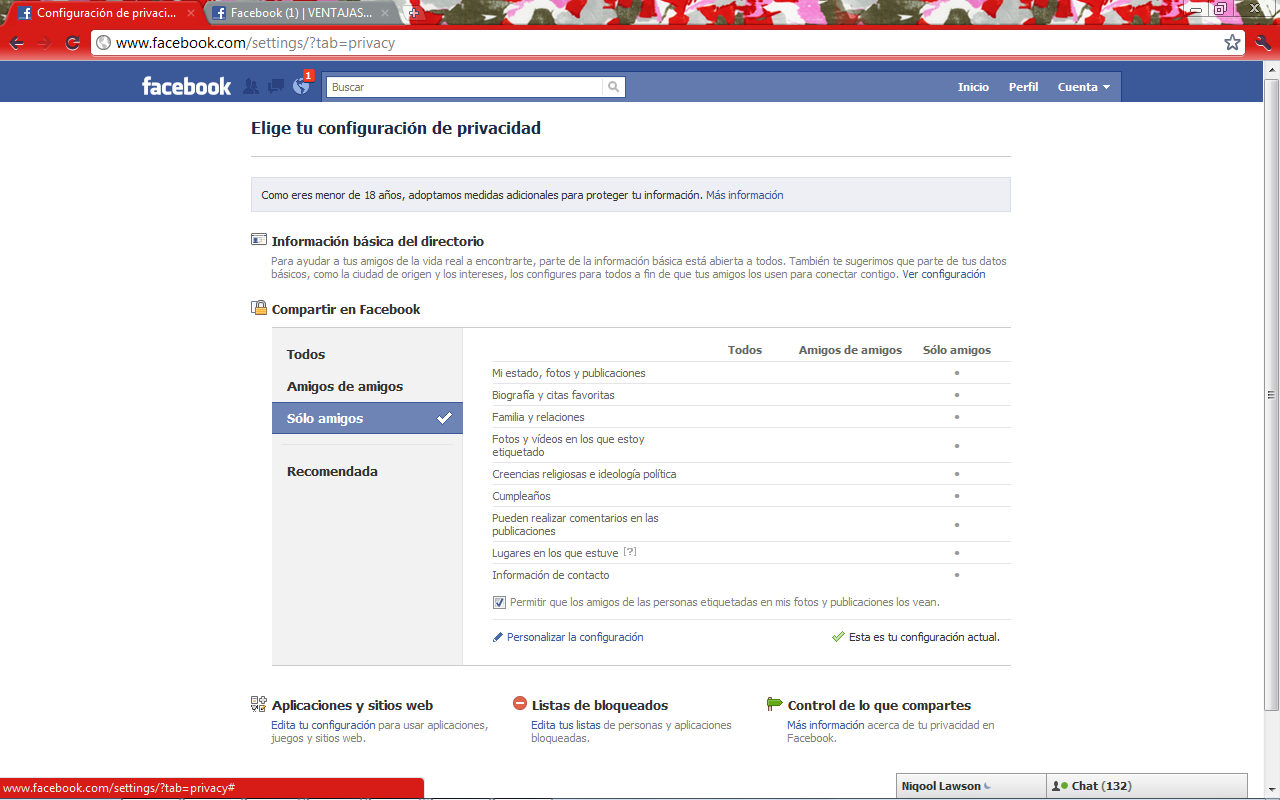 Siguiendo estos consejos vas a poder hacer un mejor uso de las redes sociales con mayor seguridad sin exponerte a vos mismo.
Configurar la seguridad de privacidad.Tener mas cuidado con la información que publicamos.No agregar o aceptar a cualquier persona ya que no sabemos que intenciones tiene.Cualquier actitud de abuso tiene que ser denunciada.
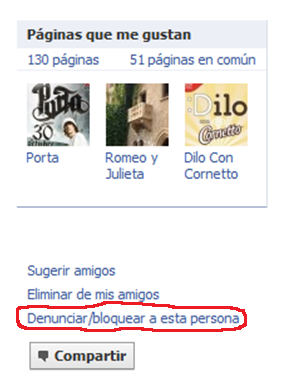 ¡¡¡¡ La denuncia es anónima !!!
Trabajo realizado por :
Agustina Muñoz
Melania Rosas
Yamila Valles
Sheila Lawson